Building Scalable Elastic Applications using Makeflow
Dinesh Rajan and Douglas Thain
University of Notre Dame
Tutorial at CCGrid, May 13 2013
Delft, Netherlands
Go to:http://www.nd.edu/~cclClick on “Tutorial at CCGrid 2013”
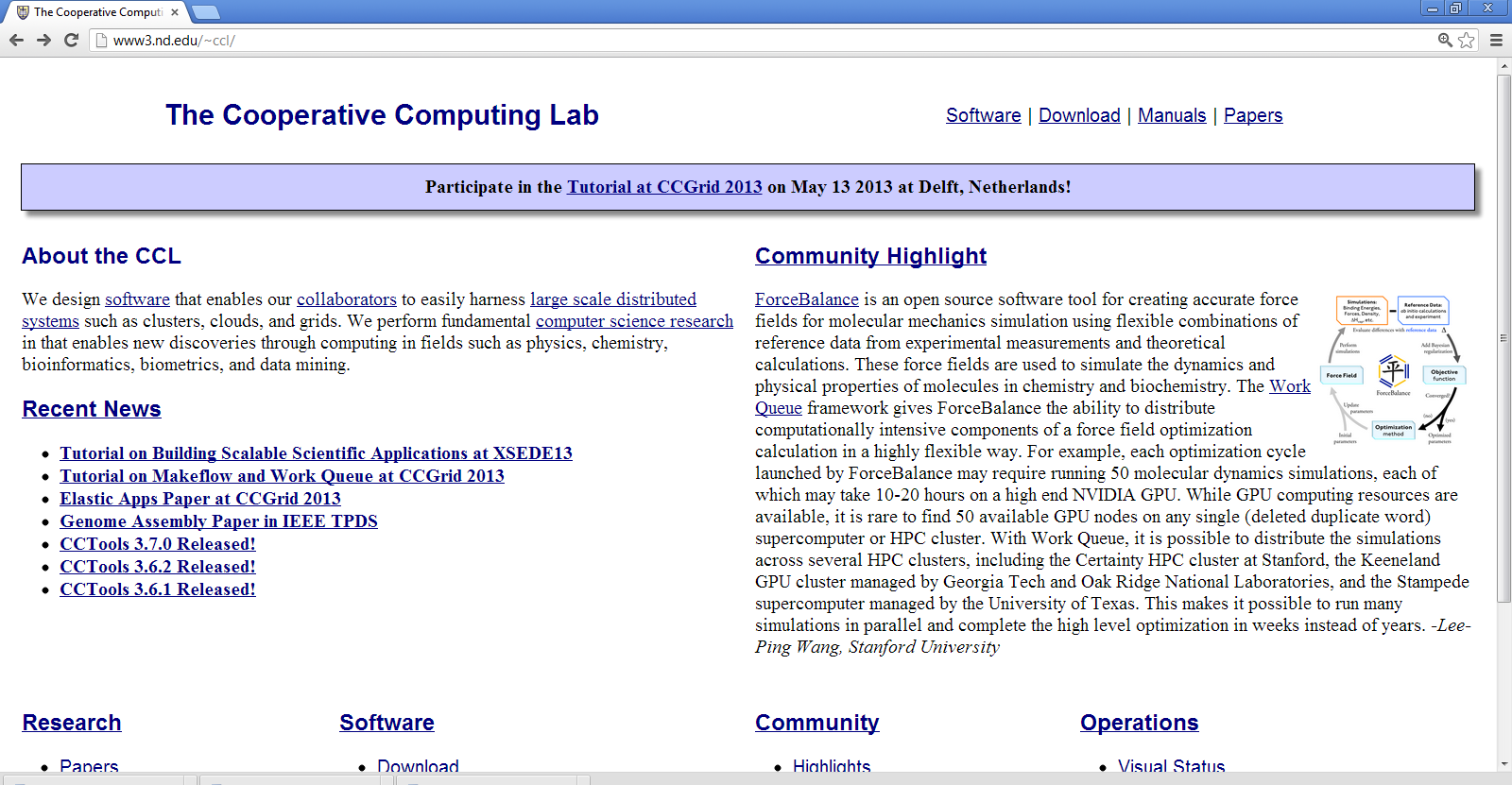 Plan for Today’s Tutorial
What we do at CCL
Research & Software Overview: CCTools, Makeflow, Work Queue, Parrot, Chirp
Makeflow
Lecture: Overview, features
Tutorial: Write simple makeflows
Work Queue
Lecture: Overview, features
Tutorial: Write simple WQ programs
The Cooperative Computing Lab
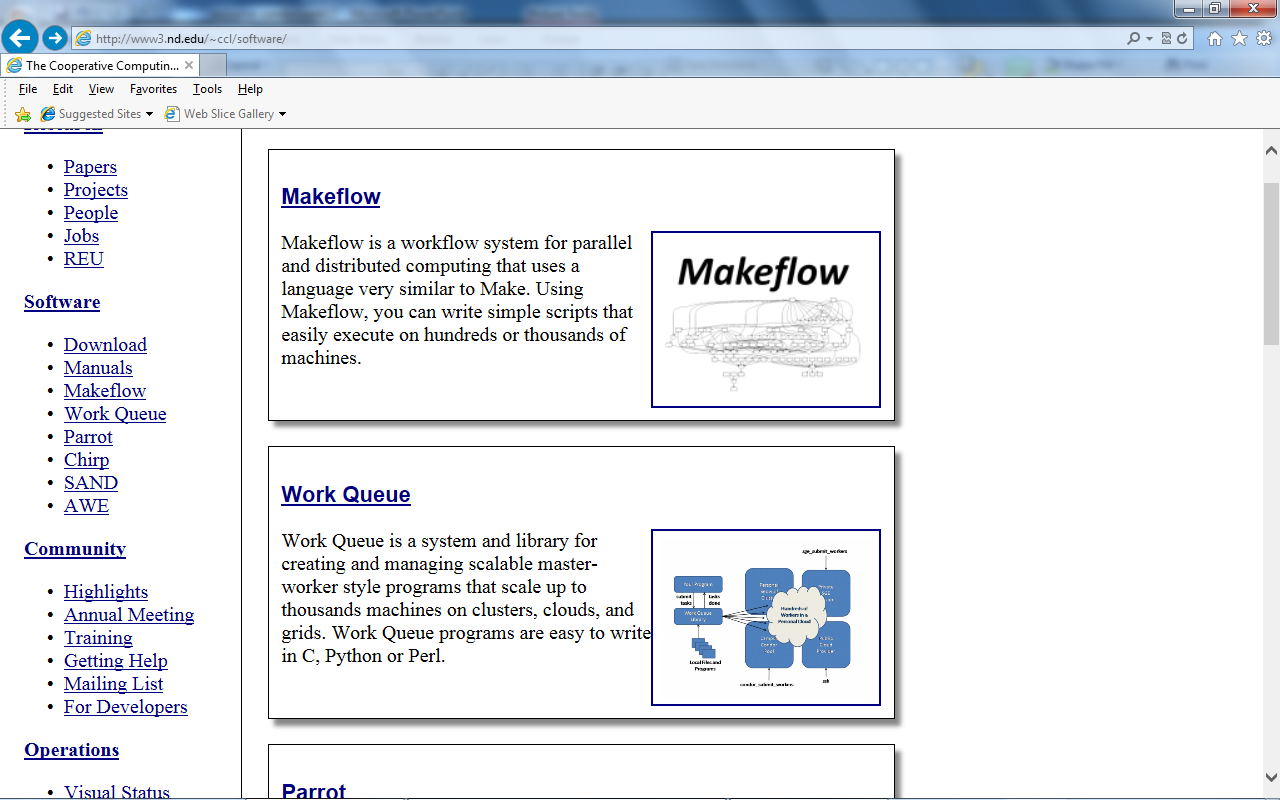 University of Notre Dame
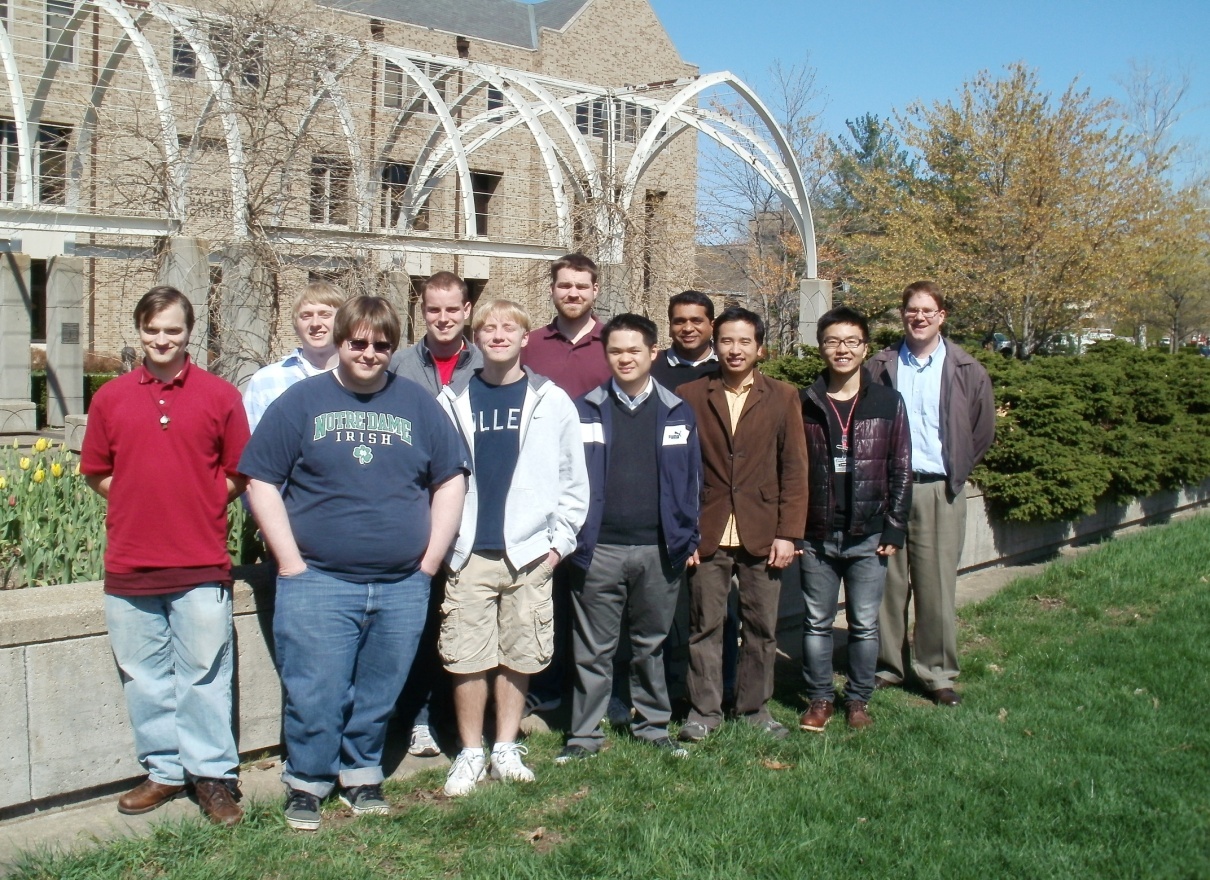 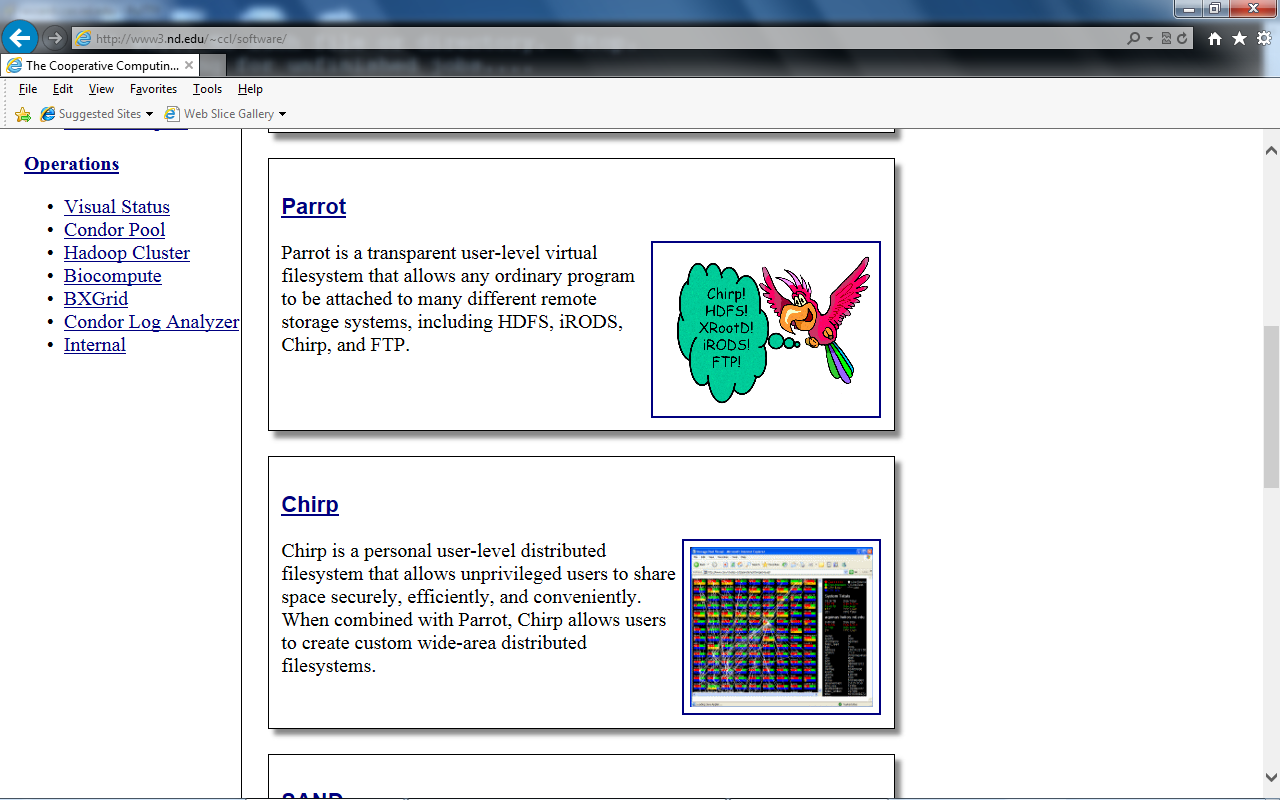 http://www.nd.edu/~ccl
The Cooperative Computing Lab
We collaborate with people who have large scale computing problems in science, engineering, and other fields.
We operate computer systems on the O(10,000) cores: clusters, clouds, grids.
We conduct computer science research in the context of real people and problems.
We develop open source software for large scale distributed computing.
http://www.nd.edu/~ccl
5
Science Depends on Computing!
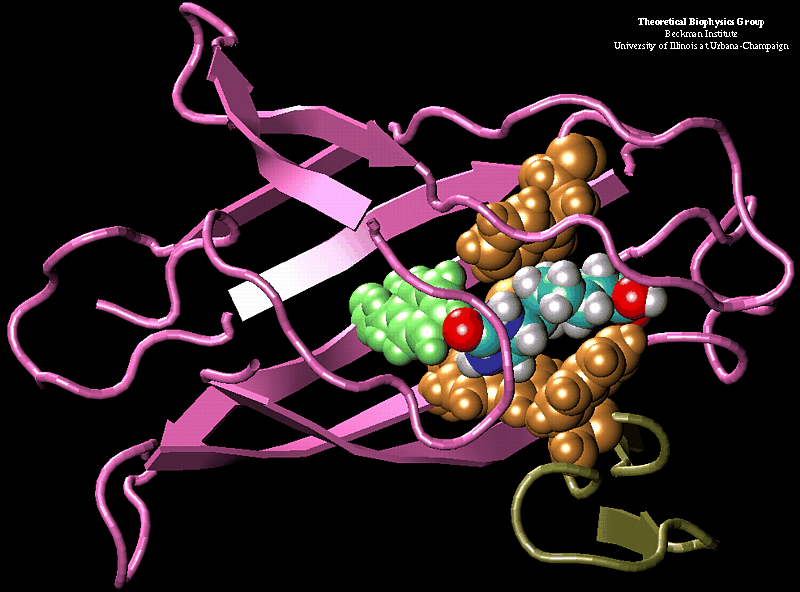 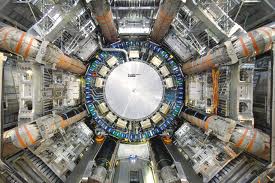 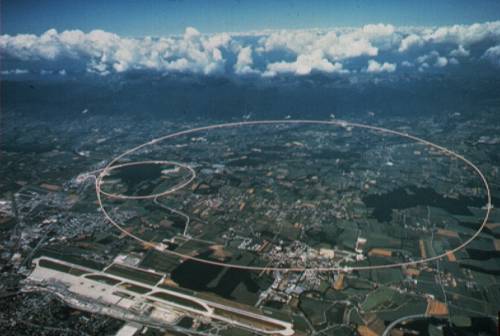 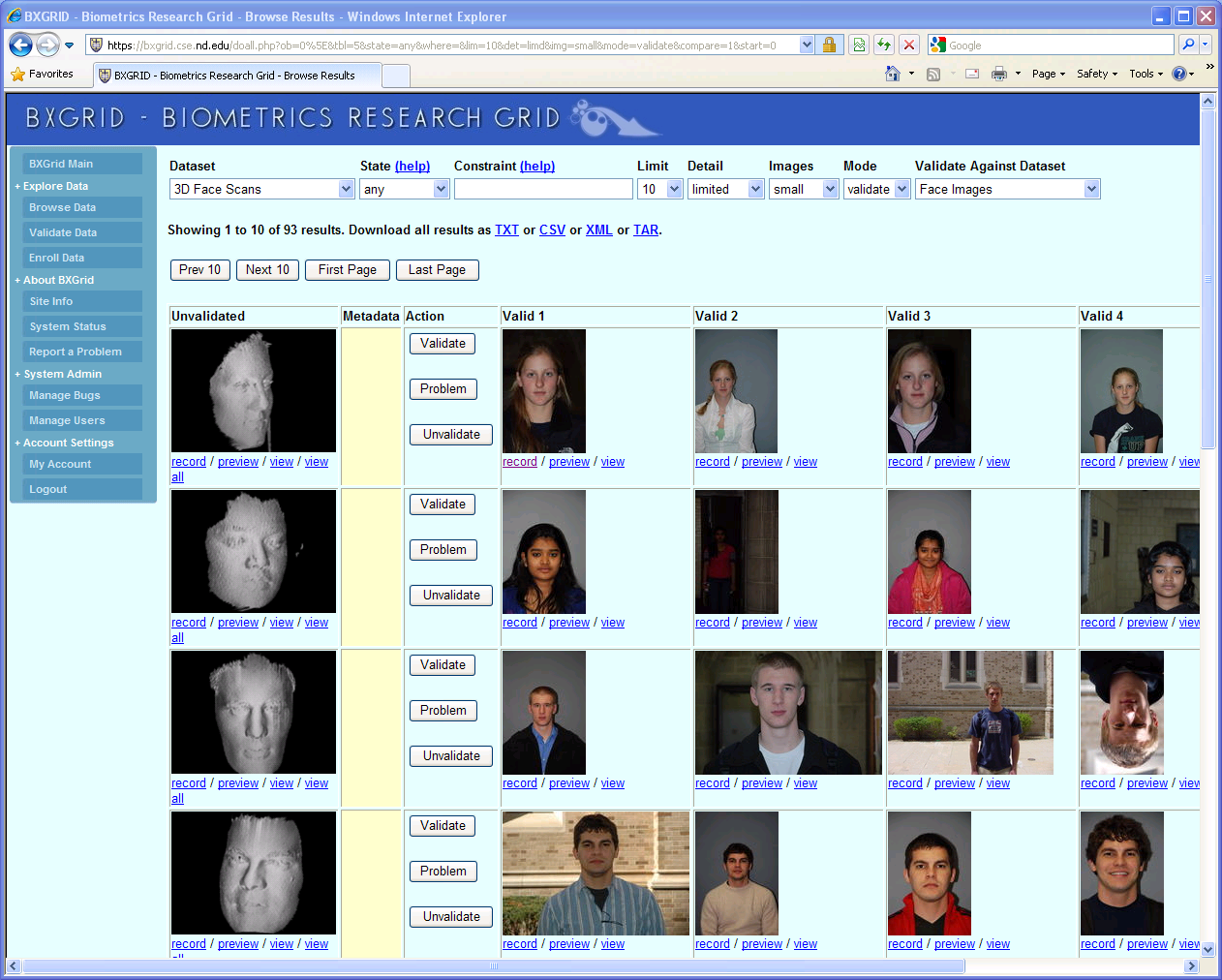 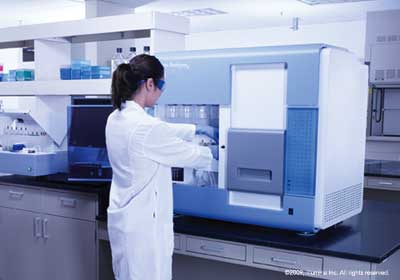 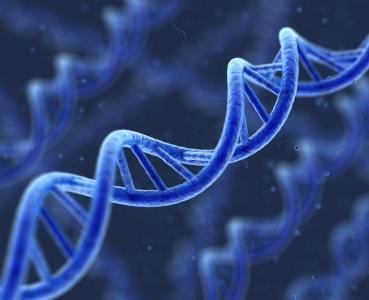 AGTCCGTACGATGCTATTAGCGAGCGTGA…
The Good News:Computing is Plentiful!
7
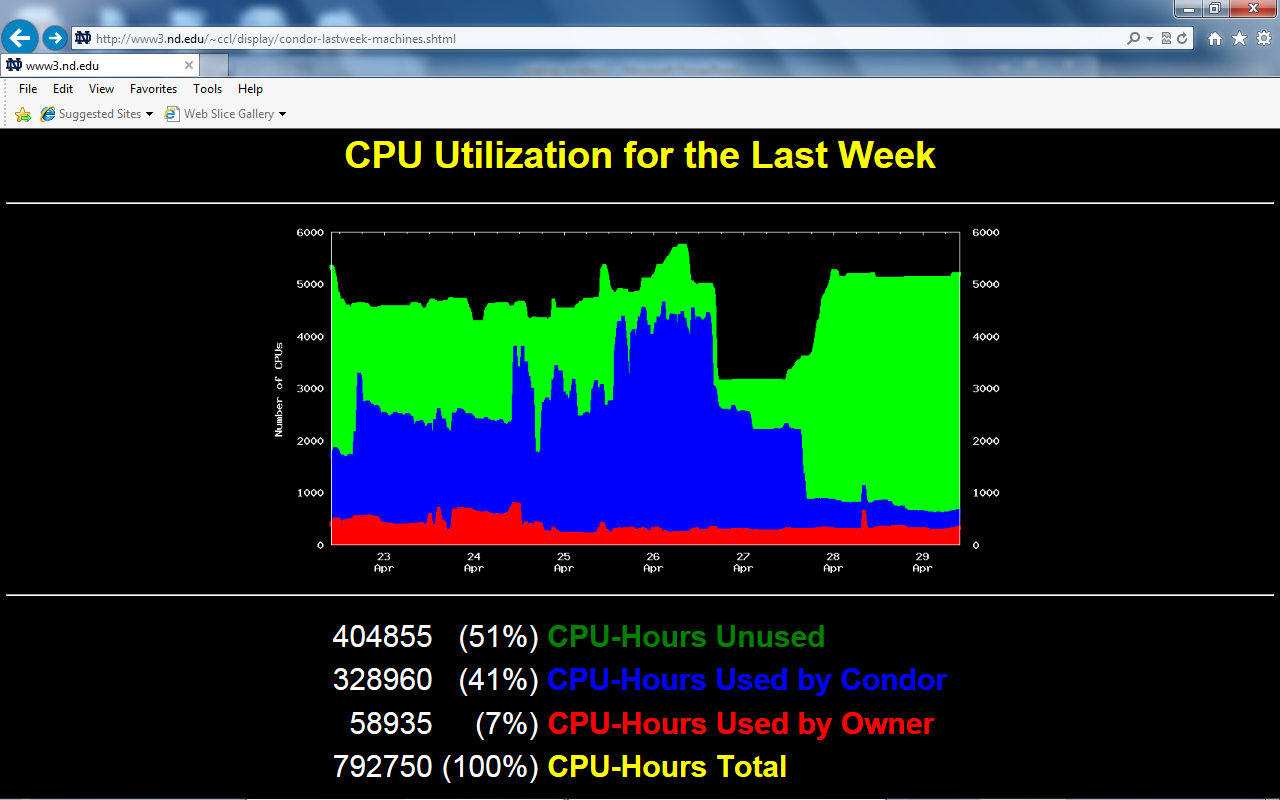 Superclusters by the Hour
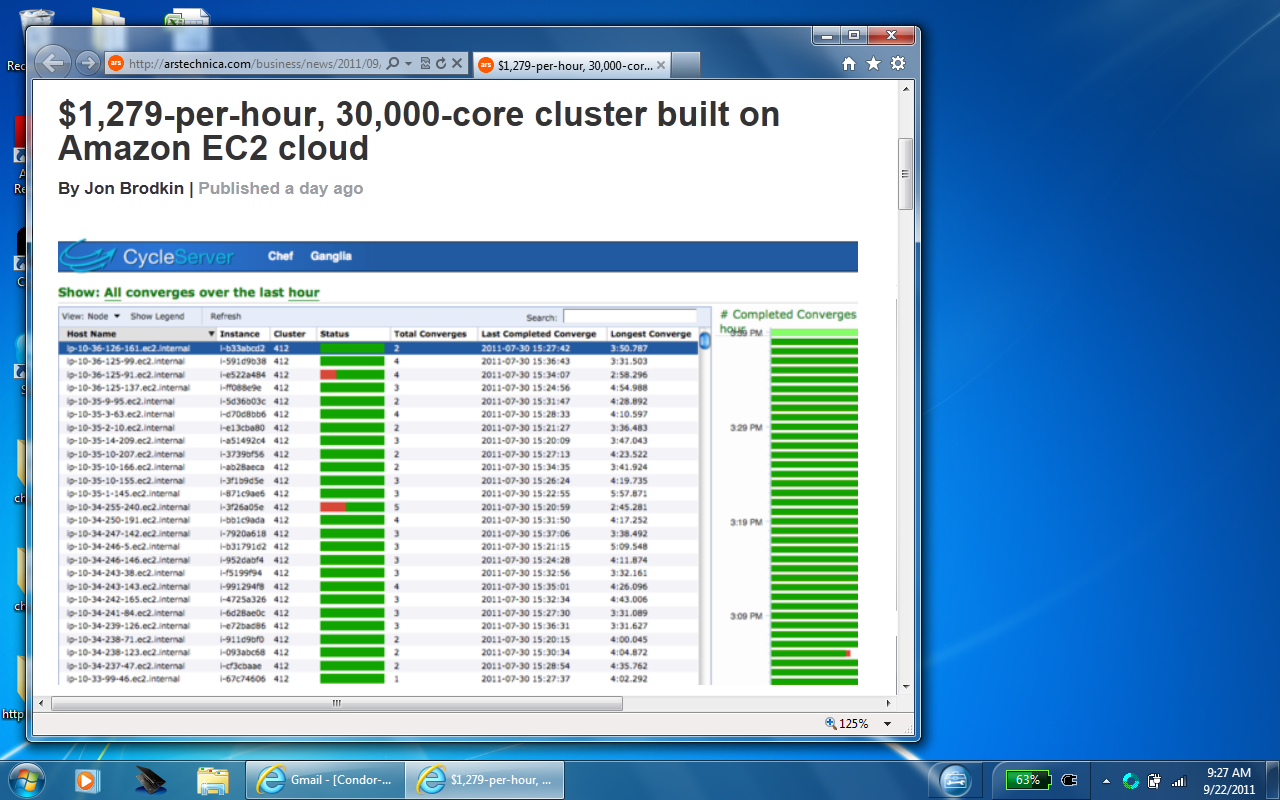 9
http://arstechnica.com/business/news/2011/09/30000-core-cluster-built-on-amazon-ec2-cloud.ars
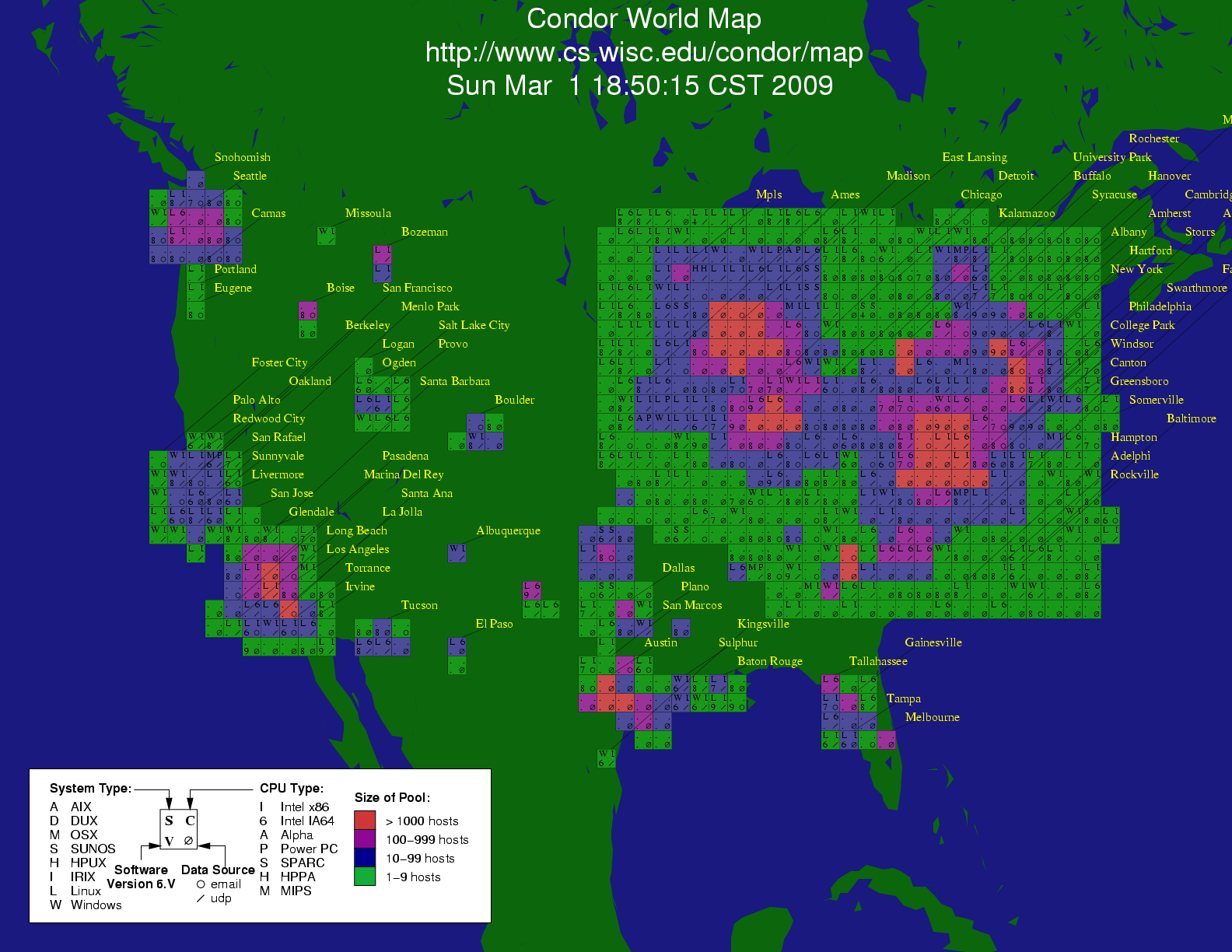 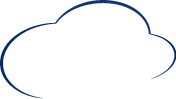 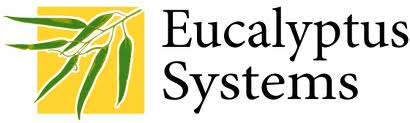 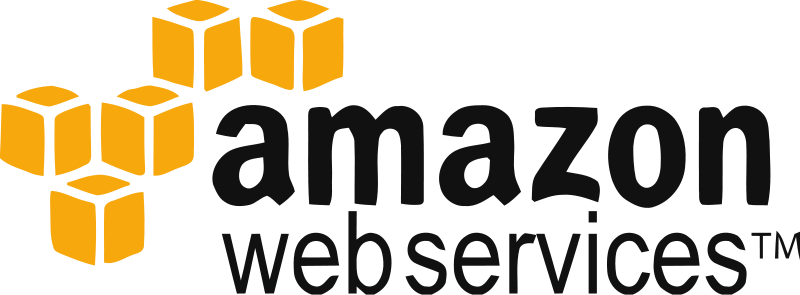 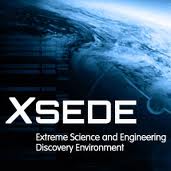 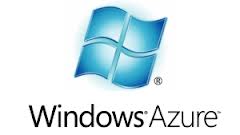 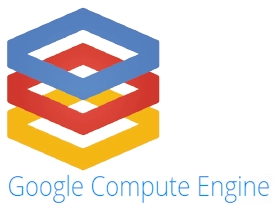 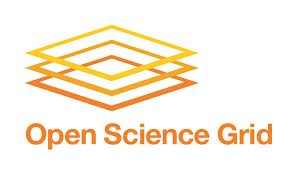 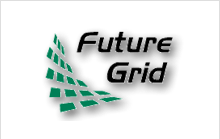 I have a standard, debugged, trusted application that runs on my laptop.
 
A toy problem completes in one hour.
A real problem will take a month (I think.)

Can I get a single result faster?
Can I get more results in the same time?
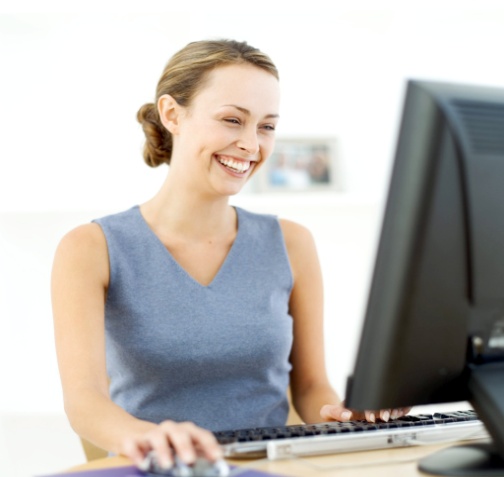 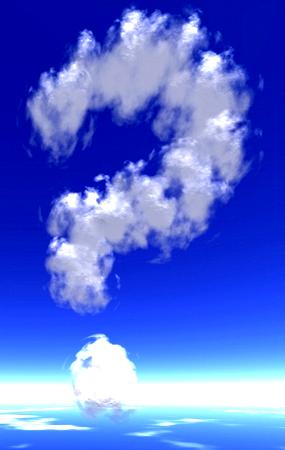 Last year,
I heard about
this grid thing.
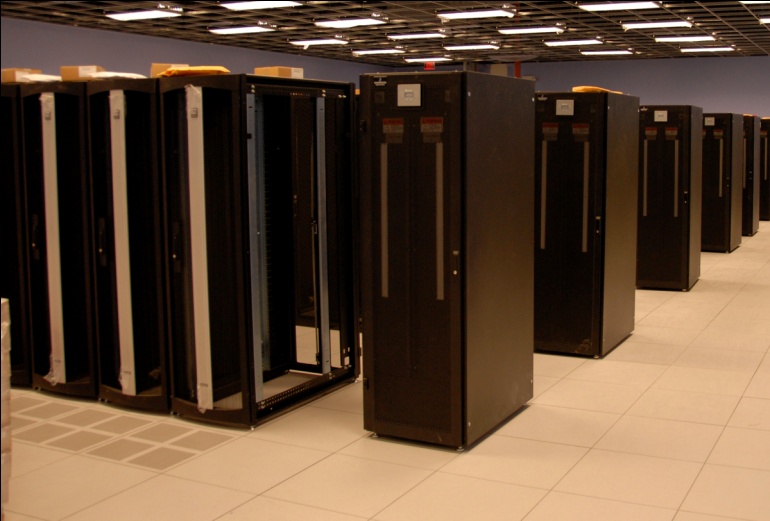 This year,
I heard about
this cloud thing.
What do I do next?
11
Should I port my program to MPI or Hadoop?
Learn C / Java
Learn MPI / Hadoop
Re-architect
Re-write
Re-test
Re-debug
Re-certify
What if my application looks like this?
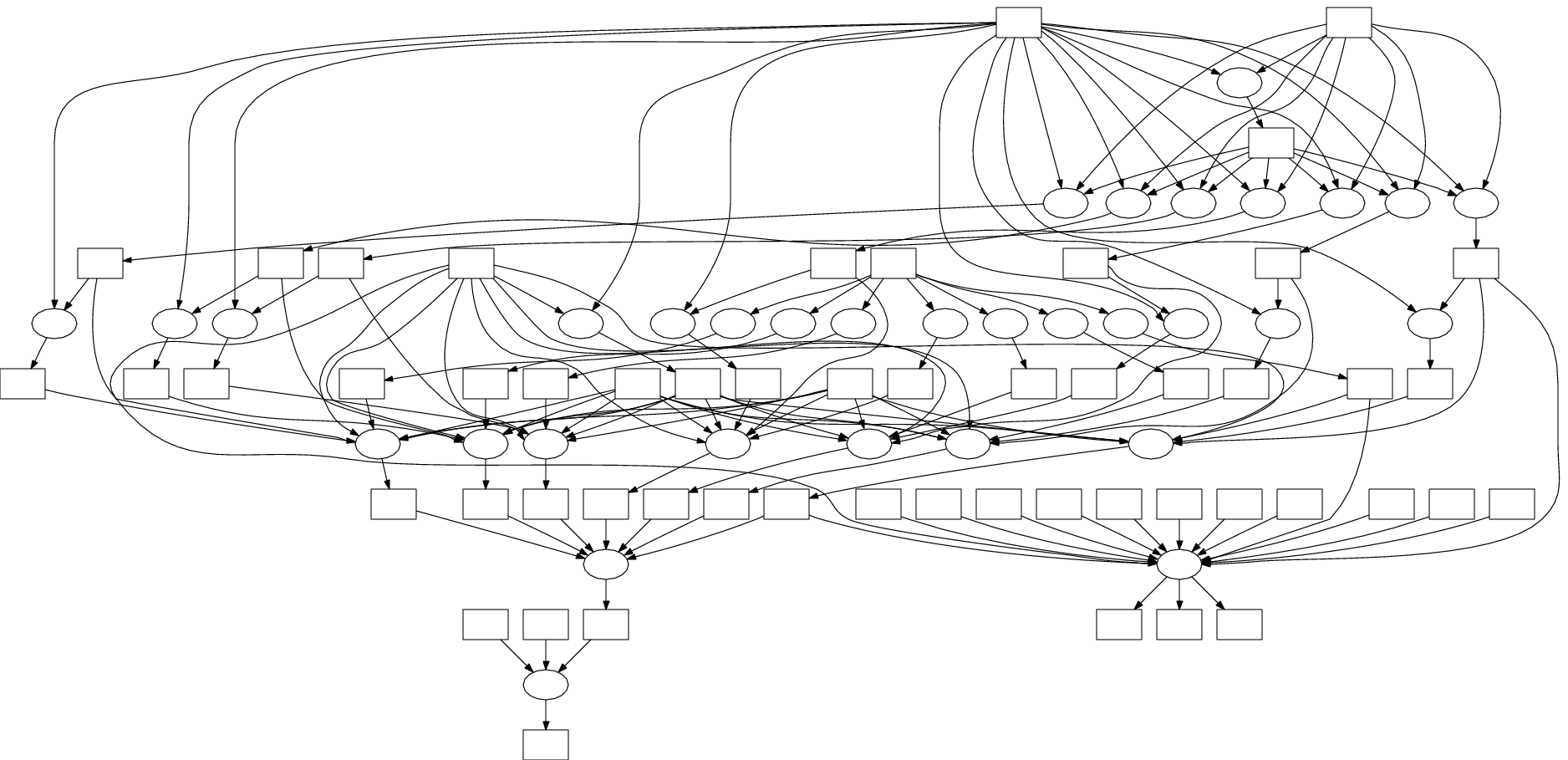 I can get as many machineson the cluster/grid/cloud as I want!How do I organize my applicationto run on those machines?
Our Philosophy:
Harness all the resources that are available: desktops, clusters, clouds, and grids.
Make it easy to scale up from one desktop to national scale infrastructure.
Provide familiar interfaces that make it easy to connect existing apps together.
Allow portability across operating systems, storage systems, middleware…
Make simple things easy, and complex things possible.
No special privileges required.
Makeflow = Make + Workflow
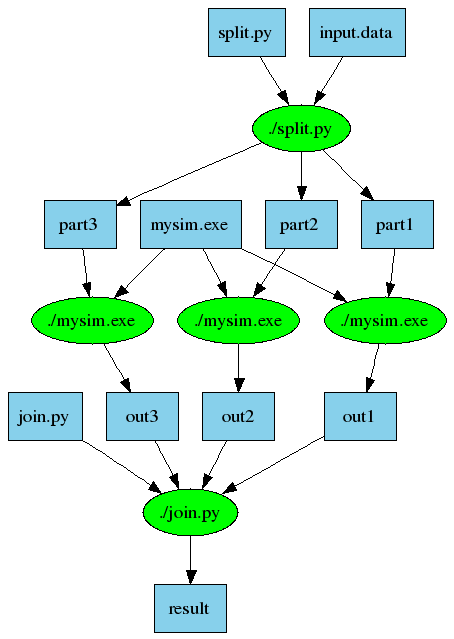 Provides portability across batch systems.
Enable parallelism (but not too much!)
Fault tolerance at multiple scales.
Data and resource management.
Makeflow
Local
Condor
SGE
Work
Queue
http://www.nd.edu/~ccl/software/makeflow
16
Work Queue Library
#include  “work_queue.h”

while( not done ) {

      while (more work ready) {           task = work_queue_task_create();
            // add some details to the task
            work_queue_submit(queue, task);
      }

      task = work_queue_wait(queue);
      // process the completed task
}
http://www.nd.edu/~ccl/software/workqueue
17
Parrot and Chirp
Ordinary
Appl
Filesystem Interface: open/read/write/close
Parrot Virtual File System
Local
HTTP
CVMFS
Chirp
iRODS
Web Servers
iRODS
Server
CVMFS
Network
Chirp
Server
18
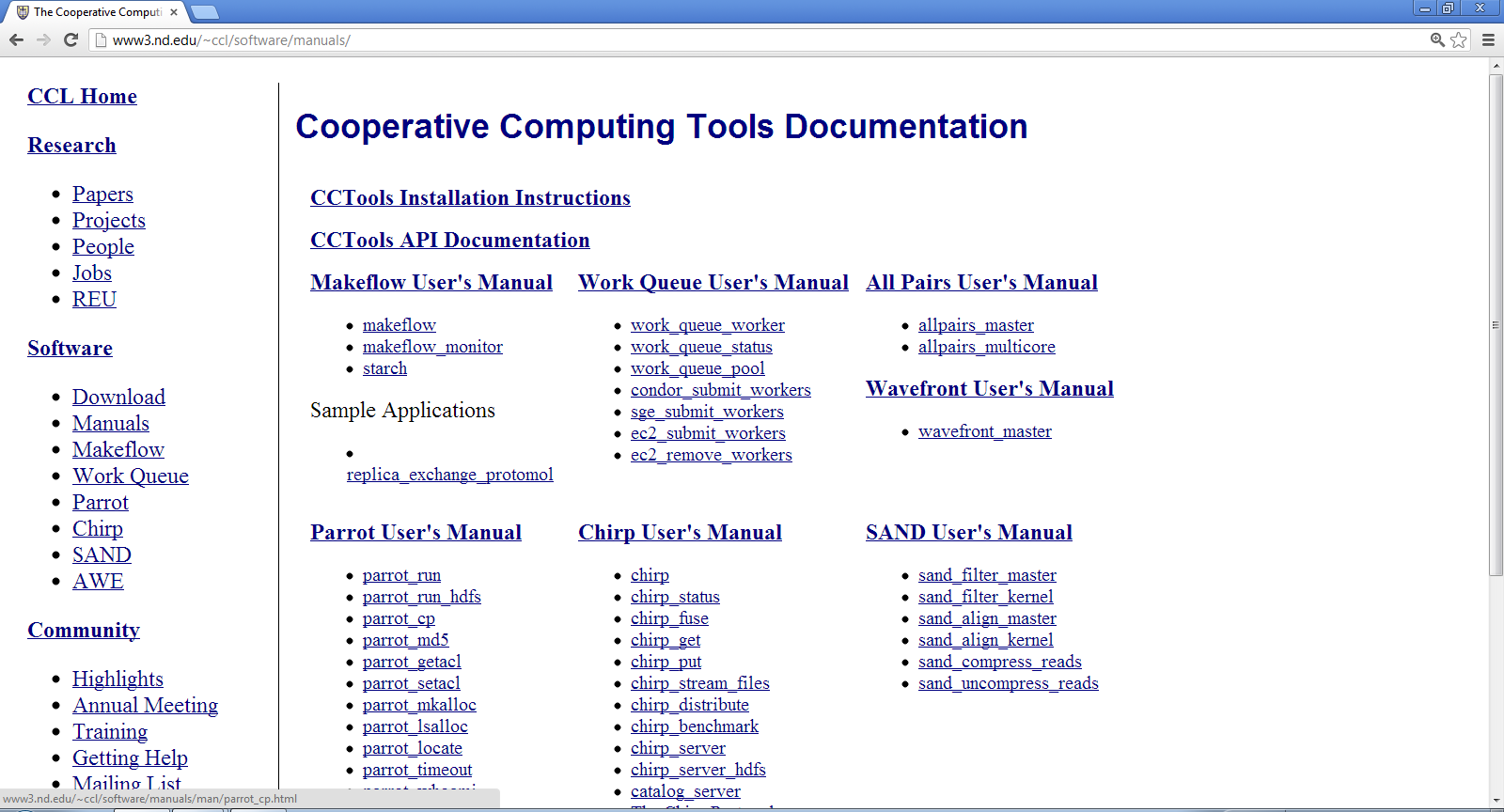 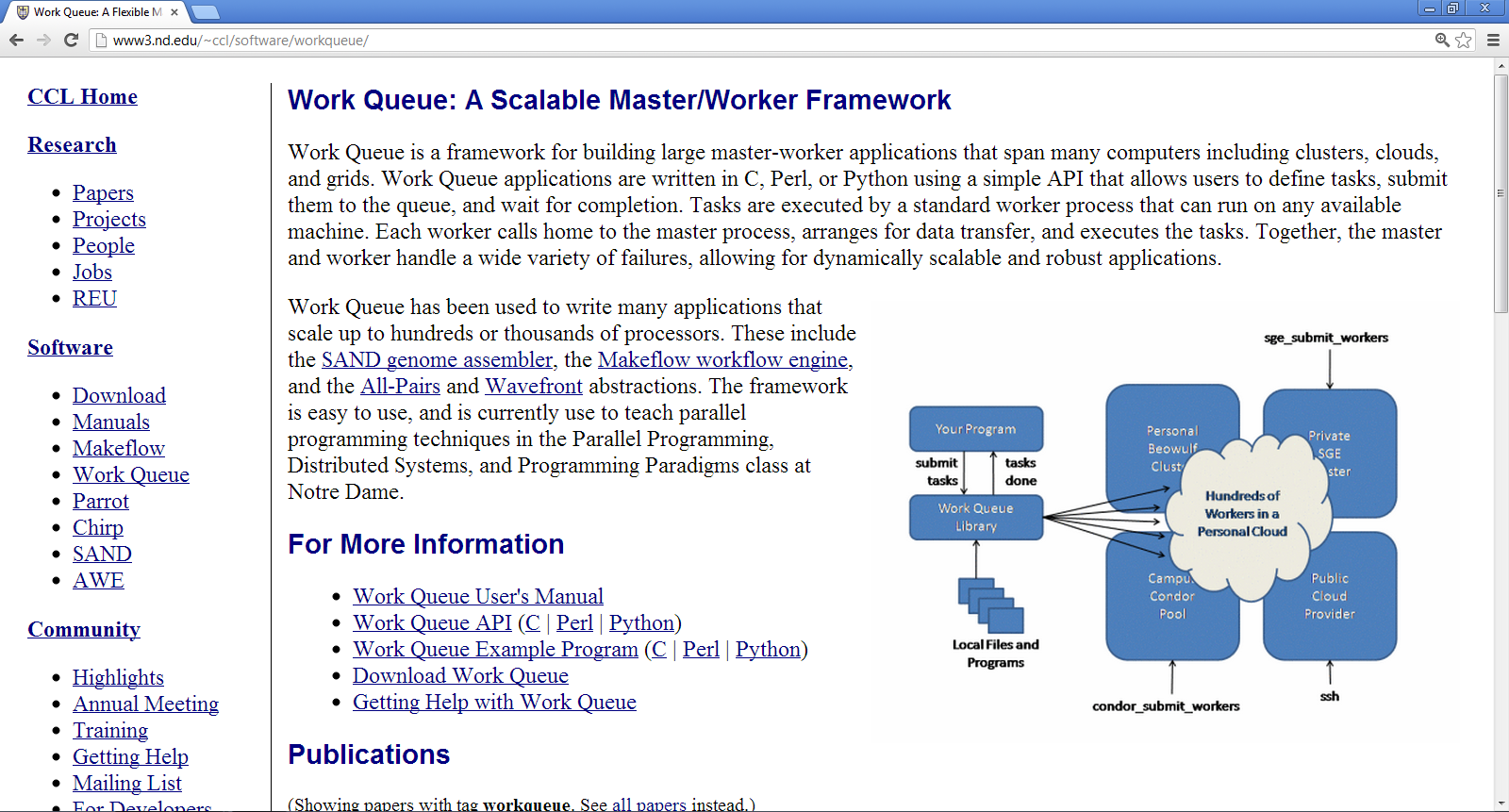 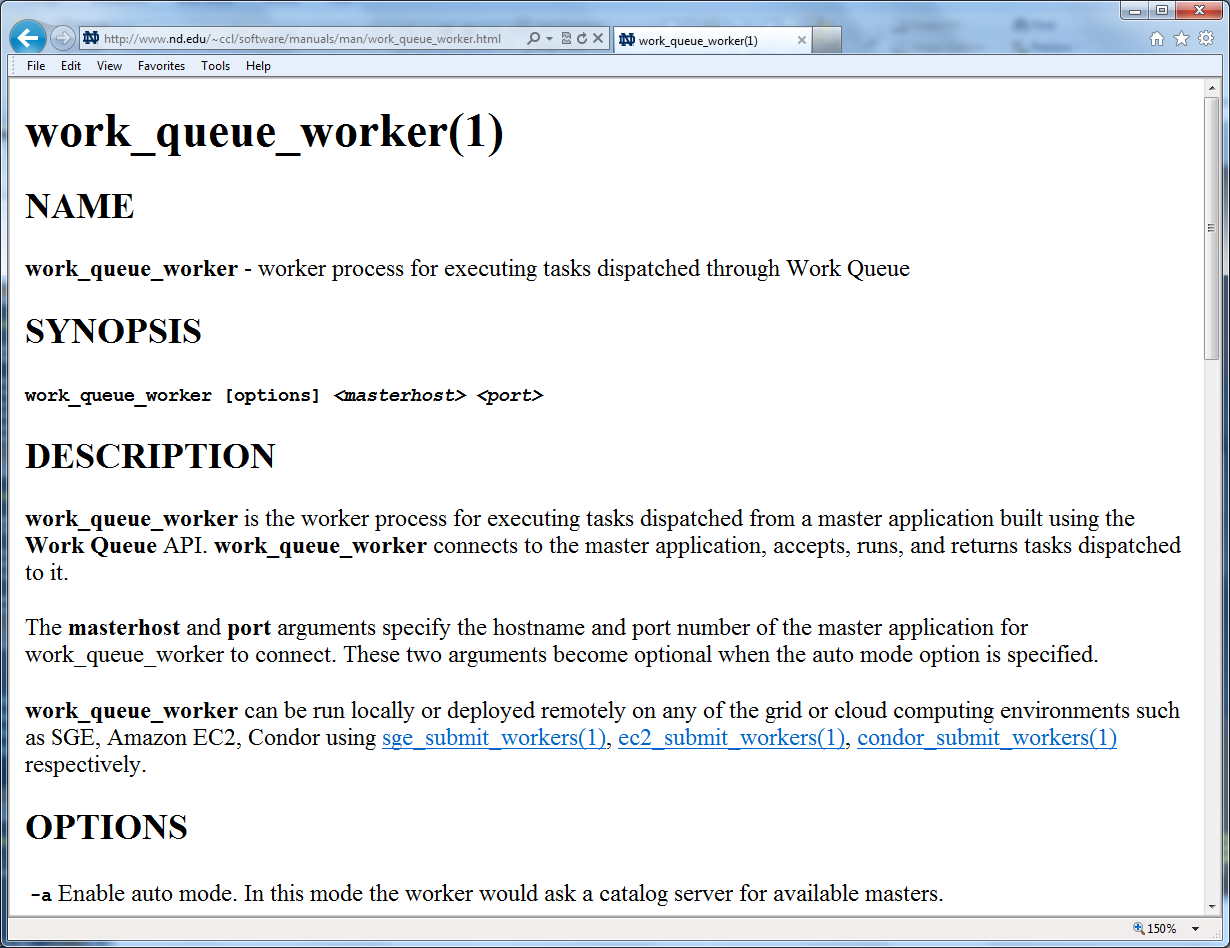 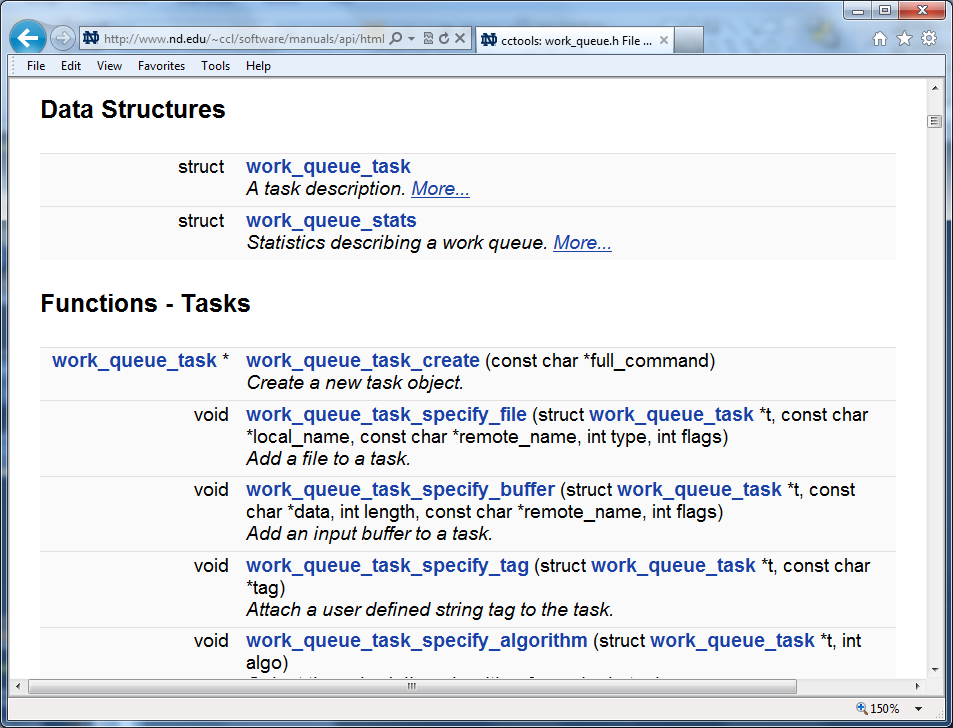 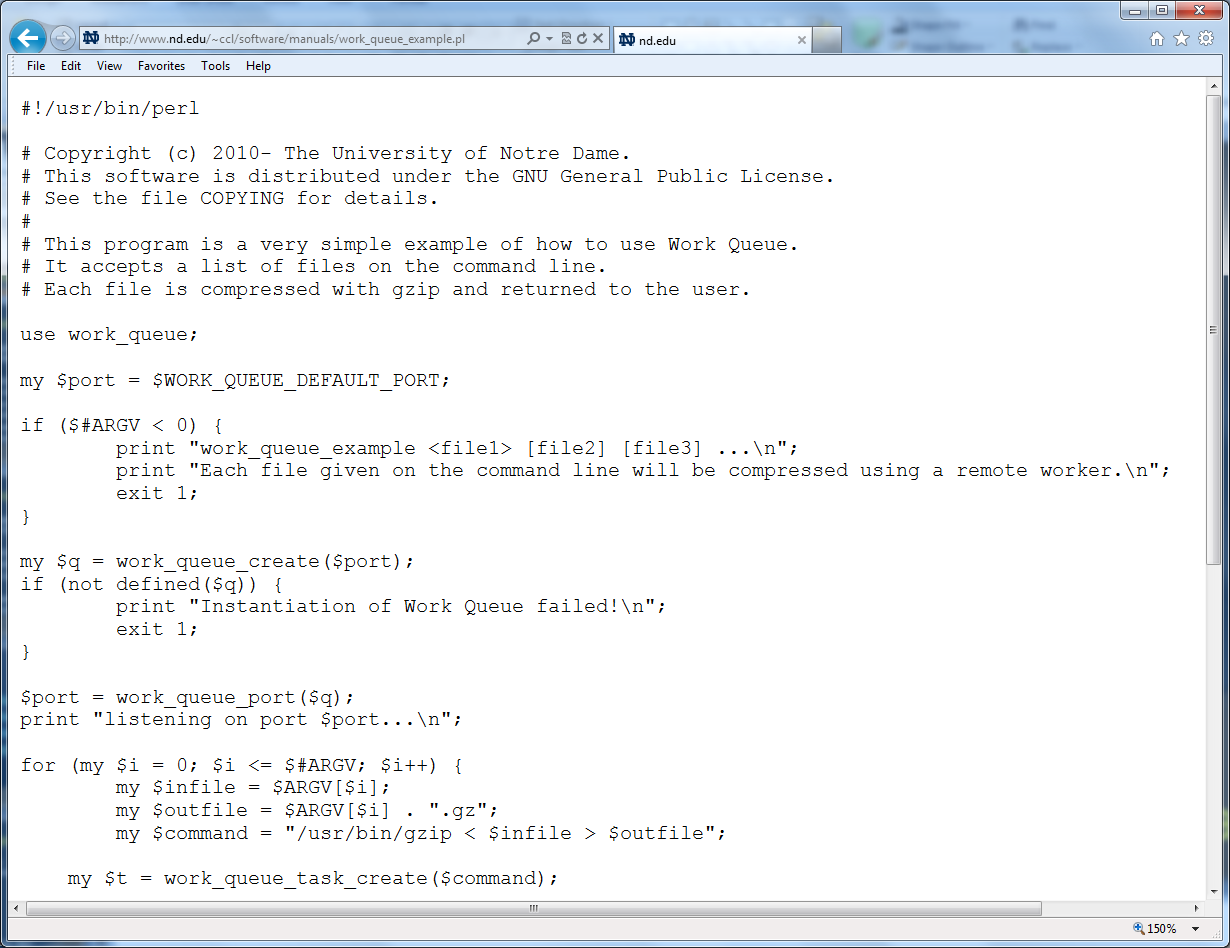 http://www.nd.edu/~ccl/software/manuals
Source code in GitHub
http://github.com/cooperative-computing-lab/cctools
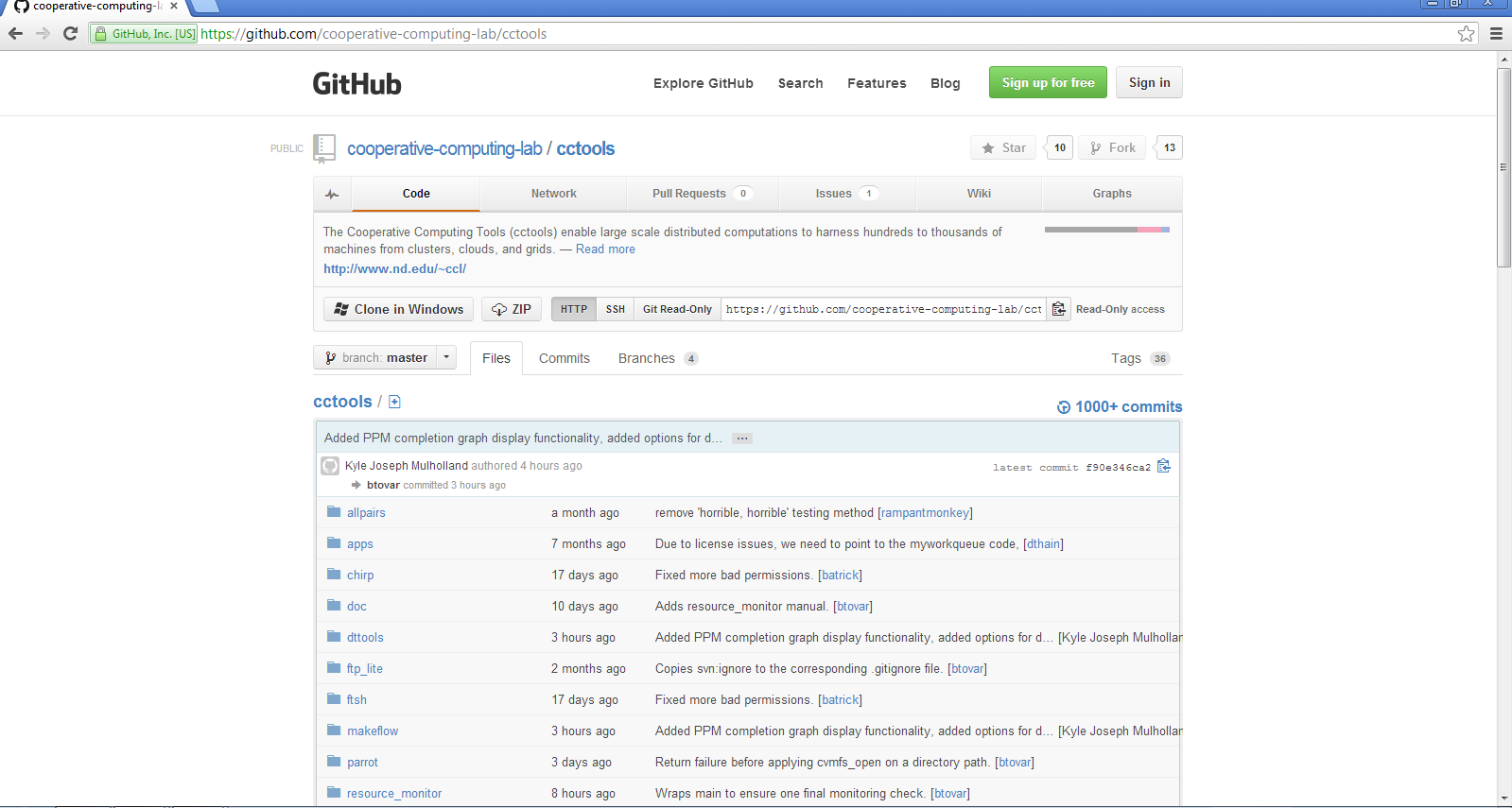 CS Research Questions
How do we allocate the appropriate resources from clusters/clouds/grids to run a given workload?
How do we avoid overloading shared resources that we do not control?
How do we safely compose multiple applications that have elastic parallelism?
How do we manage an ocean of results generated by scalable codes?
Makeflow:A Portable Workflow System
An Old Idea: Makefiles
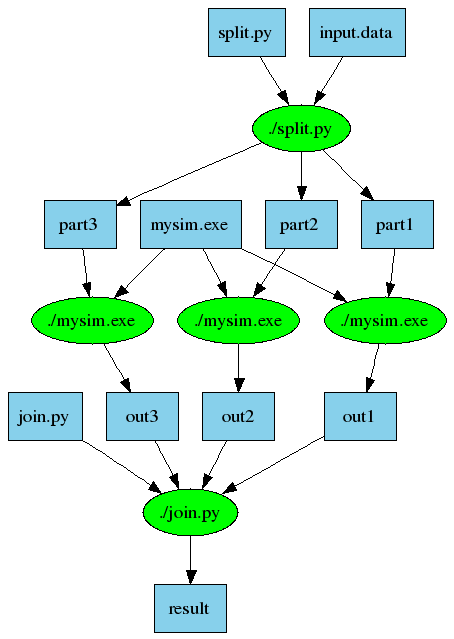 part1 part2 part3: input.data split.py
     ./split.py input.data

out1: part1 mysim.exe
    ./mysim.exe part1 >out1

out2: part2 mysim.exe
    ./mysim.exe part2 >out2

out3: part3 mysim.exe
    ./mysim.exe part3 >out3

result: out1 out2 out3 join.py
    ./join.py out1 out2 out3 > result
23
Makeflow = Make + Workflow
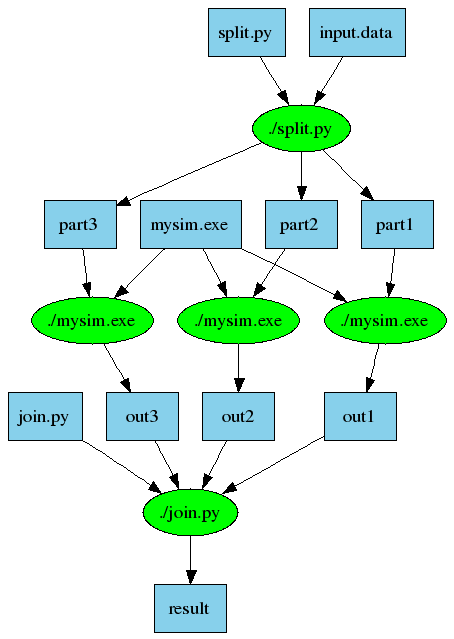 Provides portability across batch systems.
Enable parallelism (but not too much!)
Fault tolerance at multiple scales.
Data and resource management.
Makeflow
Local
Condor
SGE
Work
Queue
http://www.nd.edu/~ccl/software/makeflow
24
Makeflow Language - Rules
part1 part2 part3: input.data split.py
     ./split.py input.data

out1: part1 mysim.exe
    ./mysim.exe part1 >out1

out2: part2 mysim.exe
    ./mysim.exe part2 >out2

out3: part3 mysim.exe
    ./mysim.exe part3 >out3

result: out1 out2 out3 join.py
    ./join.py out1 out2 out3 > result
Each rule specifies:
 a set of target files to create;
a set of source files needed to create them;
a command that generates the target files from the source files.
out1 : part1 mysim.exe
	mysim.exe part1 > out1
You must stateall the filesneeded by the command.
sims.mf
out.10 : in.dat calib.dat sim.exe
		sim.exe –p 10 in.data > out.10

out.20 : in.dat calib.dat sim.exe
		sim.exe –p 20 in.data > out.20

out.30 : in.dat calib.dat sim.exe
		sim.exe –p 30 in.data > out.30
Makeflow + Batch System
CRCSGE
Cluster
Private
Cluster
Makefile
makeflow –T sge
Work Queue
Makeflow
Work Queue
Campus
Condor
Pool
Public
Cloud
Provider
makeflow –T condor
Local Files and Programs
How to run a Makeflow
Run a workflow locally (multicore?)
makeflow  -T local sims.mf
Clean up the workflow outputs:
makeflow –c sims.mf
Run the workflow on Torque:
makeflow –T torque sims.mf
Run the workflow on Condor:
makeflow –T condor sims.mf
Example: Biocompute Portal
BLAST
SSAHASHRIMP
EST
MAKER
…
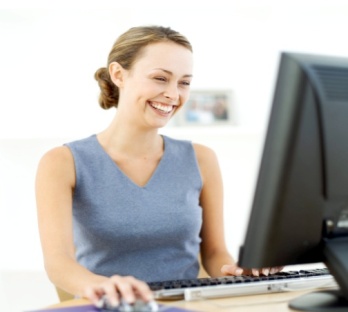 Progress
Bar
Generate Makefile
Condor
Pool
Transaction Log
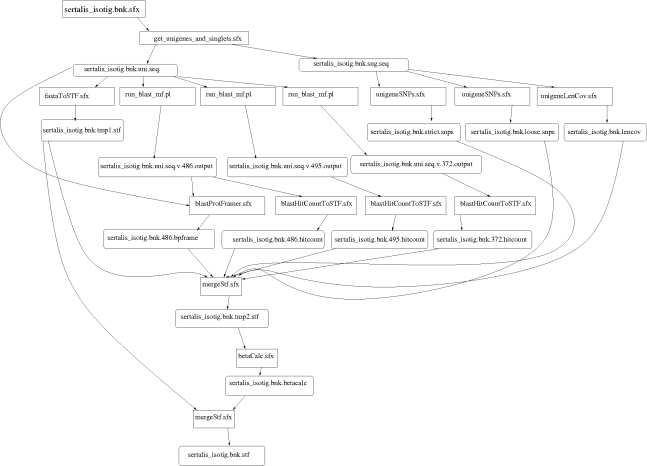 Update
Status
Run
Workflow
Make
flow
Submit
Tasks
Makeflow + Work Queue
Makeflow + Batch System
FutureGrid
Torque
Cluster
Private
Cluster
Makefile
makeflow –T torque
???
Makeflow
???
Campus
Condor
Pool
Public
Cloud
Provider
makeflow –T condor
Local Files and Programs
Makeflow + Work Queue
torque_submit_workers
Private
Cluster
FutureGrid
Torque
Cluster
W
W
Makefile
Thousands of Workers in a
Personal Cloud
W
W
submit
tasks
W
W
Makeflow
Campus
Condor
Pool
Public
Cloud
Provider
W
W
W
W
W
W
W
Local Files and Programs
ssh
condor_submit_workers
Advantages of Work Queue
Harness multiple resources simultaneously.
Hold on to cluster nodes to execute multiple tasks rapidly.  (ms/task instead of min/task)
Scale resources up and down as needed.
Better management of data, with local caching for data intensive tasks.
Matching of tasks to nodes with data.
Makeflow and Work Queue
To start the Makeflow
% makeflow –T wq  sims.mf
Could not create work_queue on port 9123.

% makeflow –T wq –p 0 sims.mf 
Listening for workers on port 8374…

To start one worker:
% work_queue_worker  ccl.cse.nd.edu 8374
Start Workers Everywhere!
Submit workers to Torque:
torque_submit_workers  ccl.cse.nd.edu 8374 25

Submit workers to Condor:
condor_submit_workers  ccl.cse.nd.edu 8374 25

Submit workers to SGE:
sge_submit_workers  ccl.cse.nd.edu 8374 25
Keeping track of port numbersgets old fast…
Project Names
makeflow …
–a –N myproject
work_queue_worker
-a –N myproject
connect to
ccl.cse.nd.edu:4057
Makeflow
(port 4057)
Worker
advertise
query
Catalog
work_queue_status
query
“myproject”
is at ccl.cse.nd.edu:4057
Project Names
Start Makeflow with a  project name:
makeflow –T wq –p 0 –a –N ccgrid-tutorial sims.mf 
Listening for workers on port XYZ…

Start one worker:
work_queue_worker  -a -N ccgrid-tutorial

Start many workers:
torque_submit_workers –a –N ccgrid-tutorial  5
work_queue_status
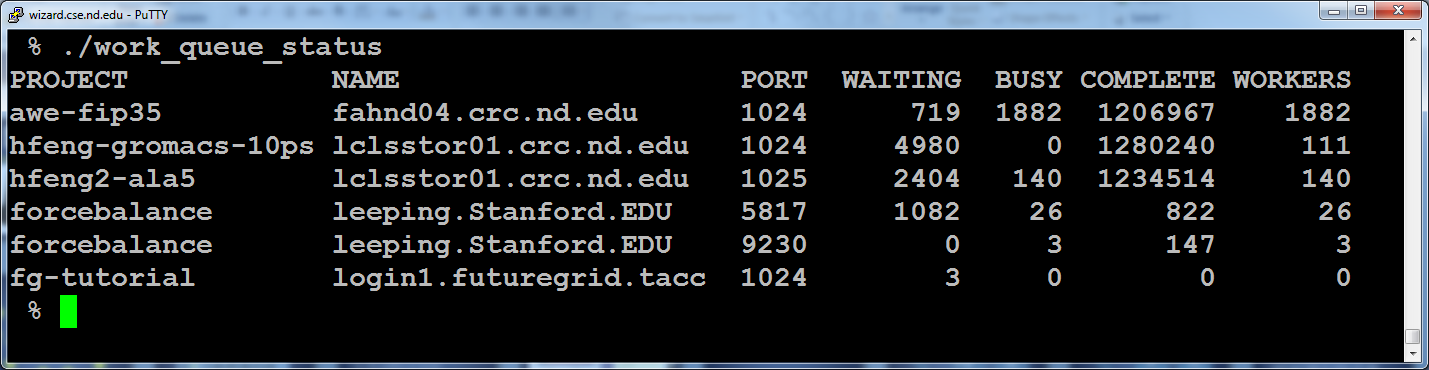 Resilience and Fault Tolerance
MF +WQ is fault tolerant in many different ways:
If Makeflow crashes (or is killed) at any point, it will recover by reading the transaction log and continue where it left off.
Makeflow keeps statistics on both network and task performance, so that excessively bad workers are avoided.
If a worker crashes, the master will detect the failure and restart the task elsewhere.
Workers can be added and removed at any time during the execution of the workflow.
Multiple masters with the same project name can be added and removed while the workers remain.
If the worker sits idle for too long (default 15m) it will exit, so as not to hold resources idle.
Advanced Features
Makeflow Visualization
Makeflow can output a makeflow file as a dot graph.
  makeflow  –D   example.mf
digraph {node [shape=ellipse,color = green,style = unfilled,fixedsize = false];N5 [label="/usr/bin/curl"];N4 [label="/usr/bin/convert"];N3 [label="/usr/bin/convert"];N2 [label="/usr/bin/convert"];N1 [label="/usr/bin/convert"];N0 [label="/usr/bin/convert"];node [shape=box,color=blue,style=unfilled,fixedsize=false];F1 [label = "capitol.360.jpg"];F2 [label = "capitol.270.jpg"];….
….
Makeflow Pre-execution Analysis
Makeflow can be asked to provide a quick analysis of your workflow
   makeflow -i example.mf        num_of_tasks    6       depth   3       width_uniform_task      4       width_guaranteed_max    4
Makeflow Syntax Checker
Makeflow can verify if your Makeflow file is syntactically correct
 makeflow  -k  example.mf      Makeflow: Syntax OK.

Makeflow will point out syntax errors if any
  makeflow  -k  test.mf       makeflow: test.jpg is defined multiple times at Makeflow:30 and Makeflow:30      makeflow: couldn't load Makeflow: Invalid argument
Makeflow Documentation
http://www.nd.edu/~ccl/software/makeflow/
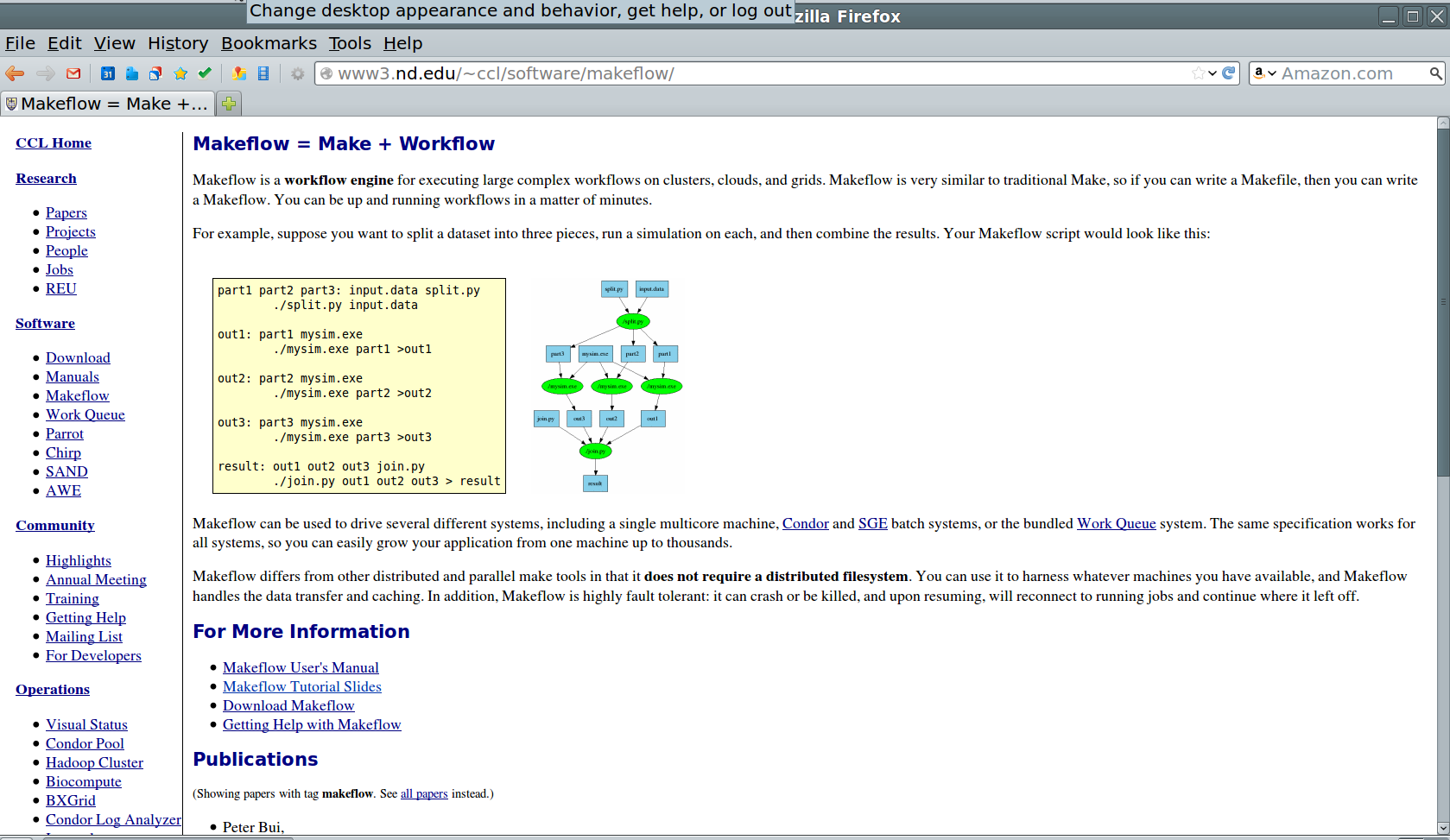 Go to: http://www.nd.edu/~cclClick on “Tutorial at CCGrid 2013”
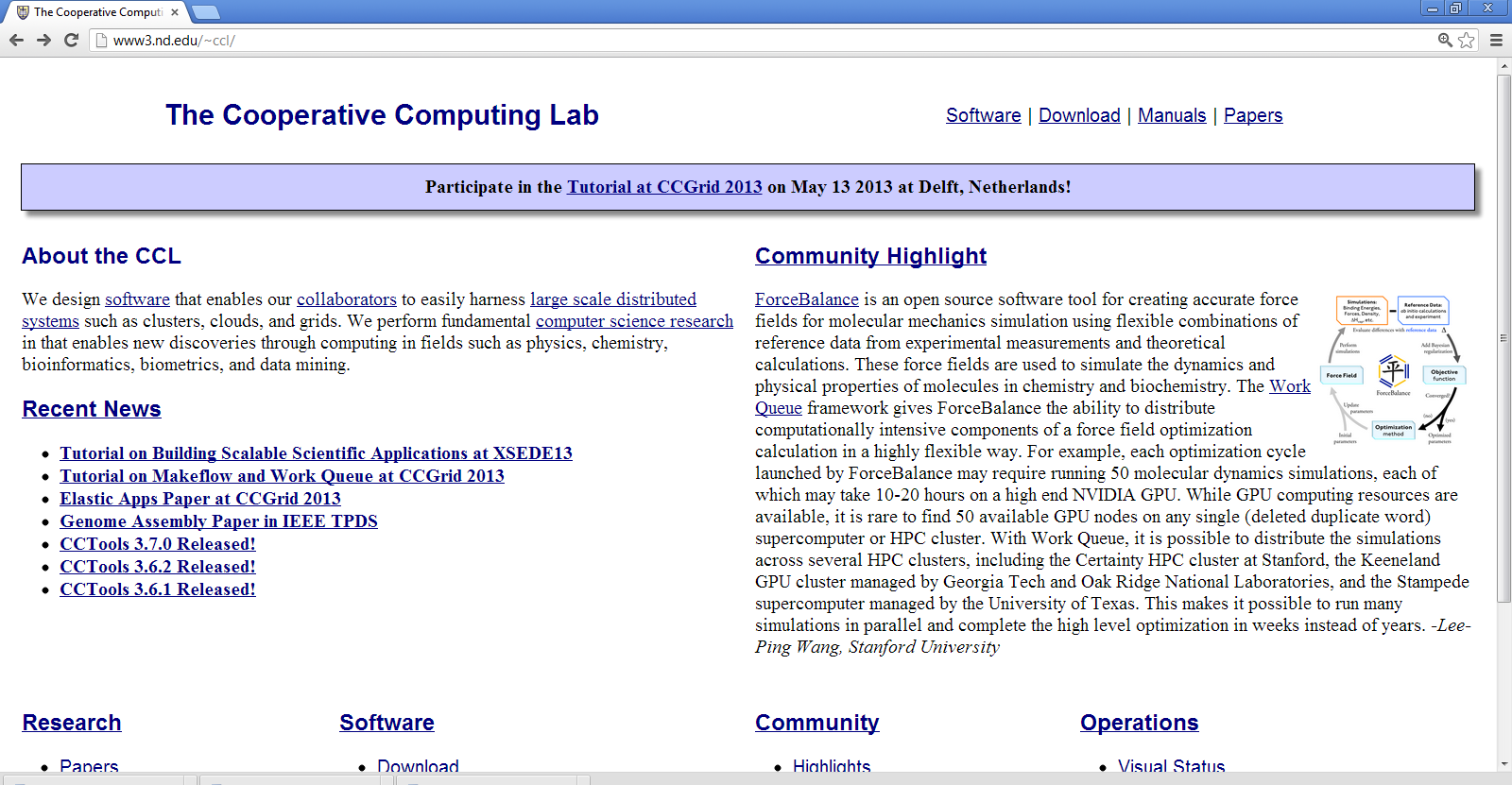 Click on “Tutorial” under Makeflow
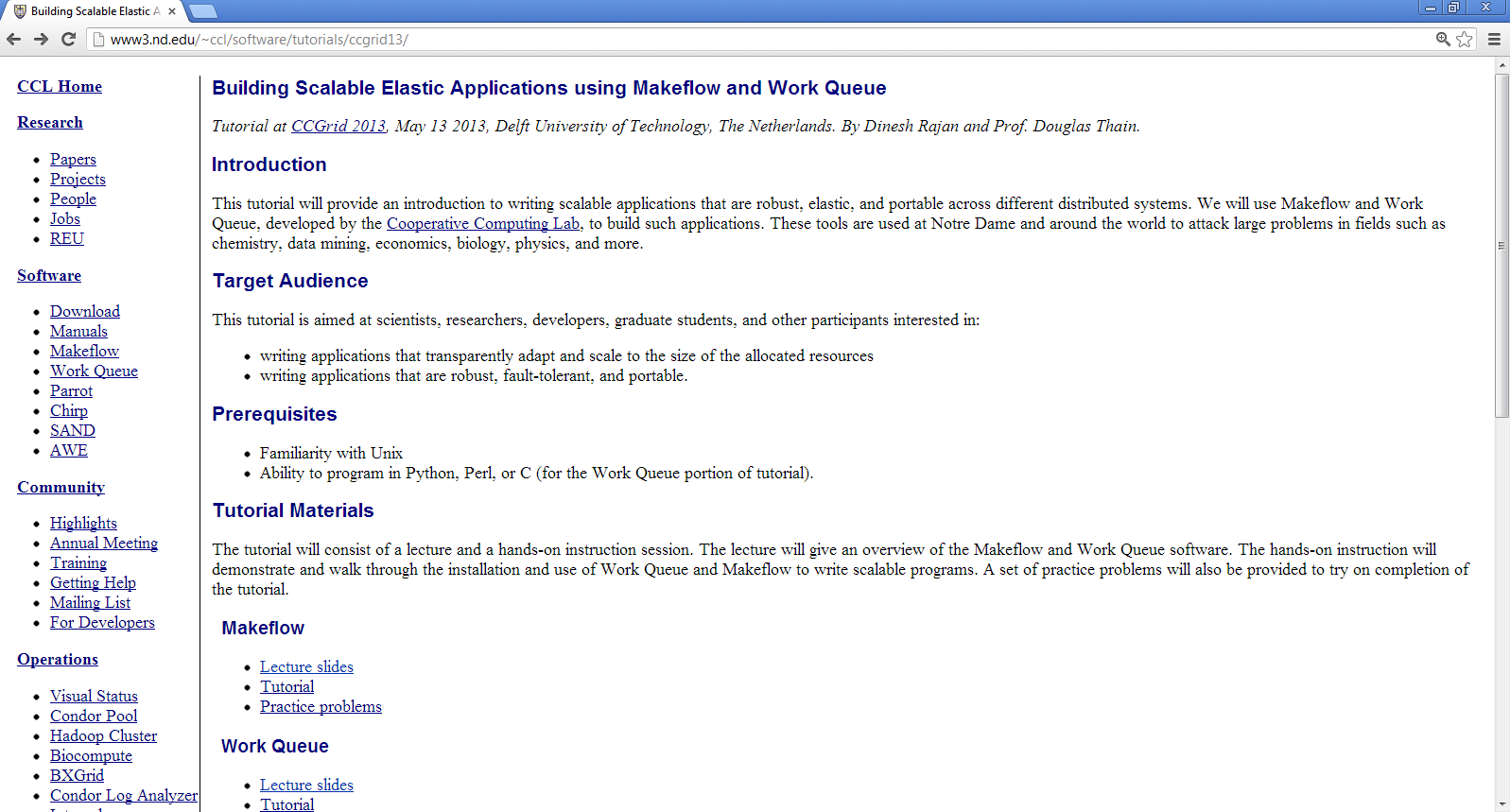